Mastering NT Greek
Vocabulary Builder:  Unit 15

Modern Greek Pronunciations
English  Greek
Greek  English
Vocabulary Builder:  Unit 15    Gr  Eng
You can click any where on the screen to bring up the translated word 
Hit Next/Previous button to go to the next/previous word

Click on any title to return to the very beginning
To Full Word List
Previous
Next
Vocabulary Builder:  Unit 15    Gr  Eng
Previous
Next
Vocabulary Builder:  Unit 15    Gr  Eng
ζωή,  -ῆς,  ἡ
life					135
Previous
Next
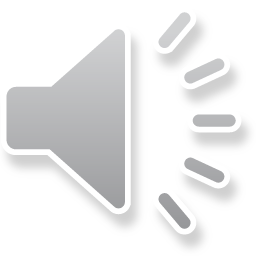 Vocabulary Builder:  Unit 15    Gr  Eng
Previous
Next
Vocabulary Builder:  Unit 15    Gr  Eng
Ἰωάννης,  -ου,  ὁ
John					135
Previous
Next
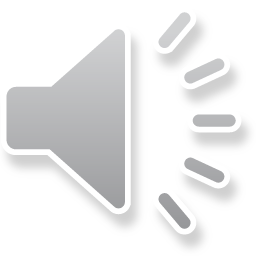 Vocabulary Builder:  Unit 15    Gr  Eng
Previous
Next
Vocabulary Builder:  Unit 15    Gr  Eng
ἀποστέλλω
I send, send out			132
Previous
Next
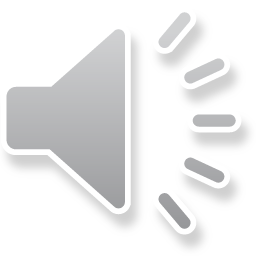 Vocabulary Builder:  Unit 15    Gr  Eng
Previous
Next
Vocabulary Builder:  Unit 15    Gr  Eng
βλέπω
I see, look at				132
Previous
Next
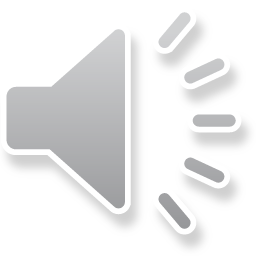 Vocabulary Builder:  Unit 15    Gr  Eng
Previous
Next
Vocabulary Builder:  Unit 15    Gr  Eng
ἀμήν
truly, amen, let it be so			129
Previous
Next
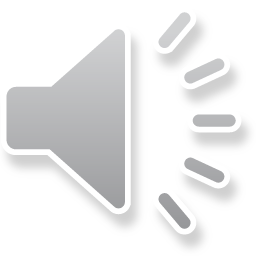 Vocabulary Builder:  Unit 15    Gr  Eng
Previous
Next
Vocabulary Builder:  Unit 15    Gr  Eng
νεκρός,  -ά,  -όν
dead; dead person (subst.)		128
Previous
Next
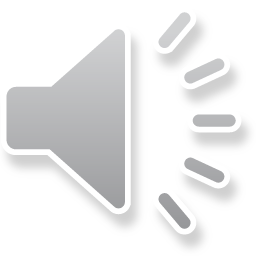 Vocabulary Builder:  Unit 15    Gr  Eng
Previous
Next
Vocabulary Builder:  Unit 15    Gr  Eng
σύν
with (Dat.) 				128
Previous
Next
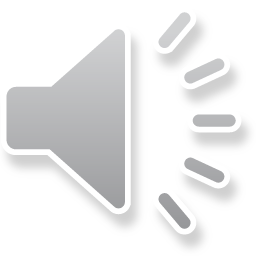 Vocabulary Builder:  Unit 15    Gr  Eng
Previous
Next
Vocabulary Builder:  Unit 15    Gr  Eng
δοῦλος,  -ου,  ὁ
servant, slave				124
Previous
Next
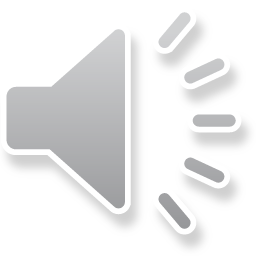 Vocabulary Builder:  Unit 15    Gr  Eng
Previous
Next
Vocabulary Builder:  Unit 15    Gr  Eng
ὅταν
whenever				123
Previous
Next
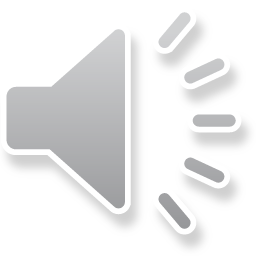 Vocabulary Builder:  Unit 15    Gr  Eng
Previous
Next
Vocabulary Builder:  Unit 15    Gr  Eng
αἰών,  -ῶνος,  ὁ
age, eternity 				122
Previous
Next
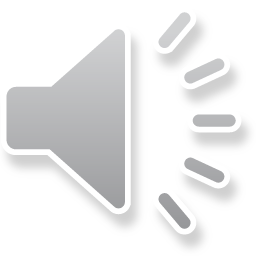 Vocabulary Builder:  Unit 15    Gr  Eng
Previous
Next
Vocabulary Builder:  Unit 15    Gr  Eng
ζωή,  -ῆς,  ἡ  life                     νεκρός,  -ά,  -όν  dead
Ἰωάννης,  -ου,  ὁ  John          σύν   with (Dat.) 
ἀποστέλλω   I send, send out       δοῦλος,  -ου,  ὁ  servant, slave
βλέπω  I see, look at			           ὅταν   wheneverἀμήν   truly, amen, let it be so	  αἰών,  -ῶνος,  ὁ  age, eternity
Previous
Next
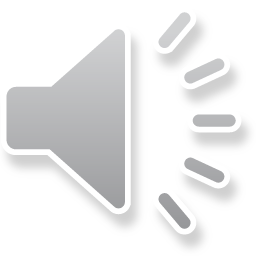 Vocabulary Builder:  Unit 15    Gr  Eng
Back to Full Word List
Again
Finished
Vocabulary Builder:  Unit 15   Eng  Gr
You can click any where on the screen to bring up the translated word 
Hit Next/Previous button to go to the next/previous word

Click on any title to return to the very beginning
To Full Word List
Previous
Next
Vocabulary Builder:  Unit 15   Eng  Gr
Previous
Next
Vocabulary Builder:  Unit 15   Eng  Gr
ζωή,  -ῆς,  ἡ
life					135
Previous
Next
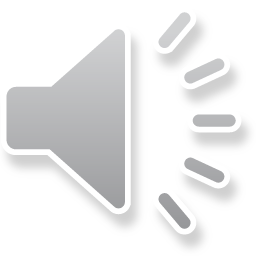 Vocabulary Builder:  Unit 15   Eng  Gr
Previous
Next
Vocabulary Builder:  Unit 15   Eng  Gr
Ἰωάννης,  -ου,  ὁ
John					135
Previous
Next
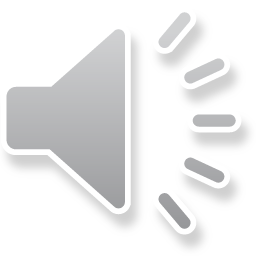 Vocabulary Builder:  Unit 15   Eng  Gr
Previous
Next
Vocabulary Builder:  Unit 15   Eng  Gr
ἀποστέλλω
I send, send out			132
Previous
Next
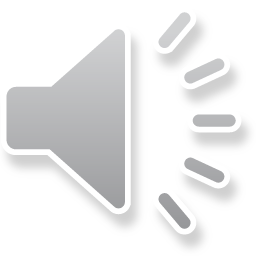 Vocabulary Builder:  Unit 15   Eng  Gr
Previous
Next
Vocabulary Builder:  Unit 15   Eng  Gr
βλέπω
I see, look at				132
Previous
Next
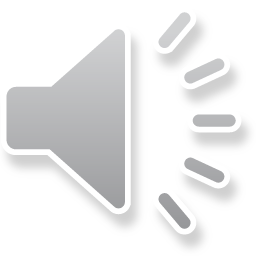 Vocabulary Builder:  Unit 15   Eng  Gr
Previous
Next
Vocabulary Builder:  Unit 15   Eng  Gr
ἀμήν
truly, amen, let it be so			129
Previous
Next
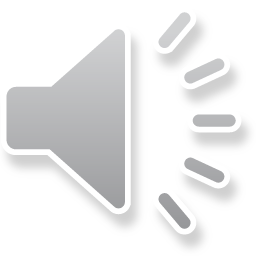 Vocabulary Builder:  Unit 15   Eng  Gr
Previous
Next
Vocabulary Builder:  Unit 15   Eng  Gr
νεκρός,  -ά,  -όν
dead; dead person (subst.)		128
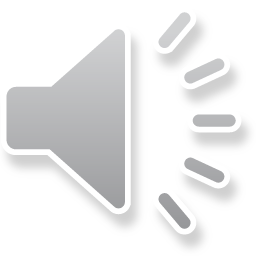 Previous
Next
Vocabulary Builder:  Unit 15   Eng  Gr
Previous
Next
Vocabulary Builder:  Unit 15   Eng  Gr
σύν
with (Dat.) 				128
Previous
Next
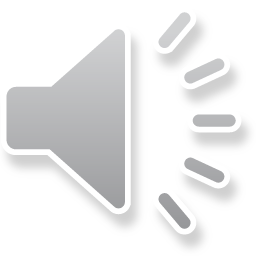 Vocabulary Builder:  Unit 15   Eng  Gr
Previous
Next
Vocabulary Builder:  Unit 15   Eng  Gr
δοῦλος,  -ου,  ὁ
servant, slave				124
Previous
Next
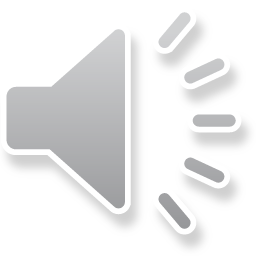 Vocabulary Builder:  Unit 15   Eng  Gr
Previous
Next
Vocabulary Builder:  Unit 15   Eng  Gr
ὅταν
whenever				123
Previous
Next
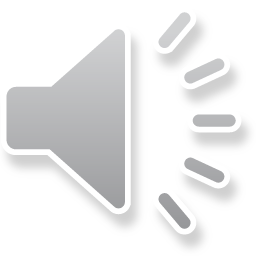 Vocabulary Builder:  Unit 15   Eng  Gr
Previous
Next
Vocabulary Builder:  Unit 15   Eng  Gr
αἰών,  -ῶνος,  ὁ
age, eternity 				122
Previous
Next
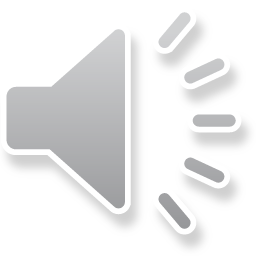 Vocabulary Builder:  Unit 15   Eng  Gr
Previous
Next
Vocabulary Builder:  Unit 15   Eng  Gr
ζωή,  -ῆς,  ἡ  life                     νεκρός,  -ά,  -όν  dead
Ἰωάννης,  -ου,  ὁ  John          σύν   with (Dat.) 
ἀποστέλλω   I send, send out       δοῦλος,  -ου,  ὁ  servant, slave
βλέπω  I see, look at			           ὅταν   wheneverἀμήν   truly, amen, let it be so	  αἰών,  -ῶνος,  ὁ  age, eternity
Previous
Next
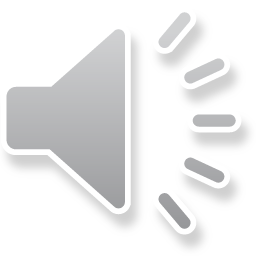 Vocabulary Builder:  Unit 15   Eng  Gr
Back to Full Word List
Again
Finished